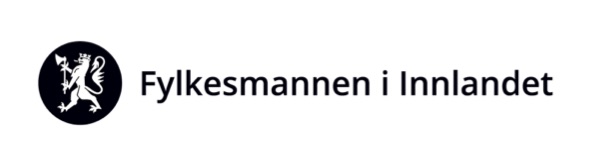 «Ledelse av  lærende profesjonsfellesskap»
I regioner, skoler og barnehager
Jan Merok Paulsen
9. desember 2020
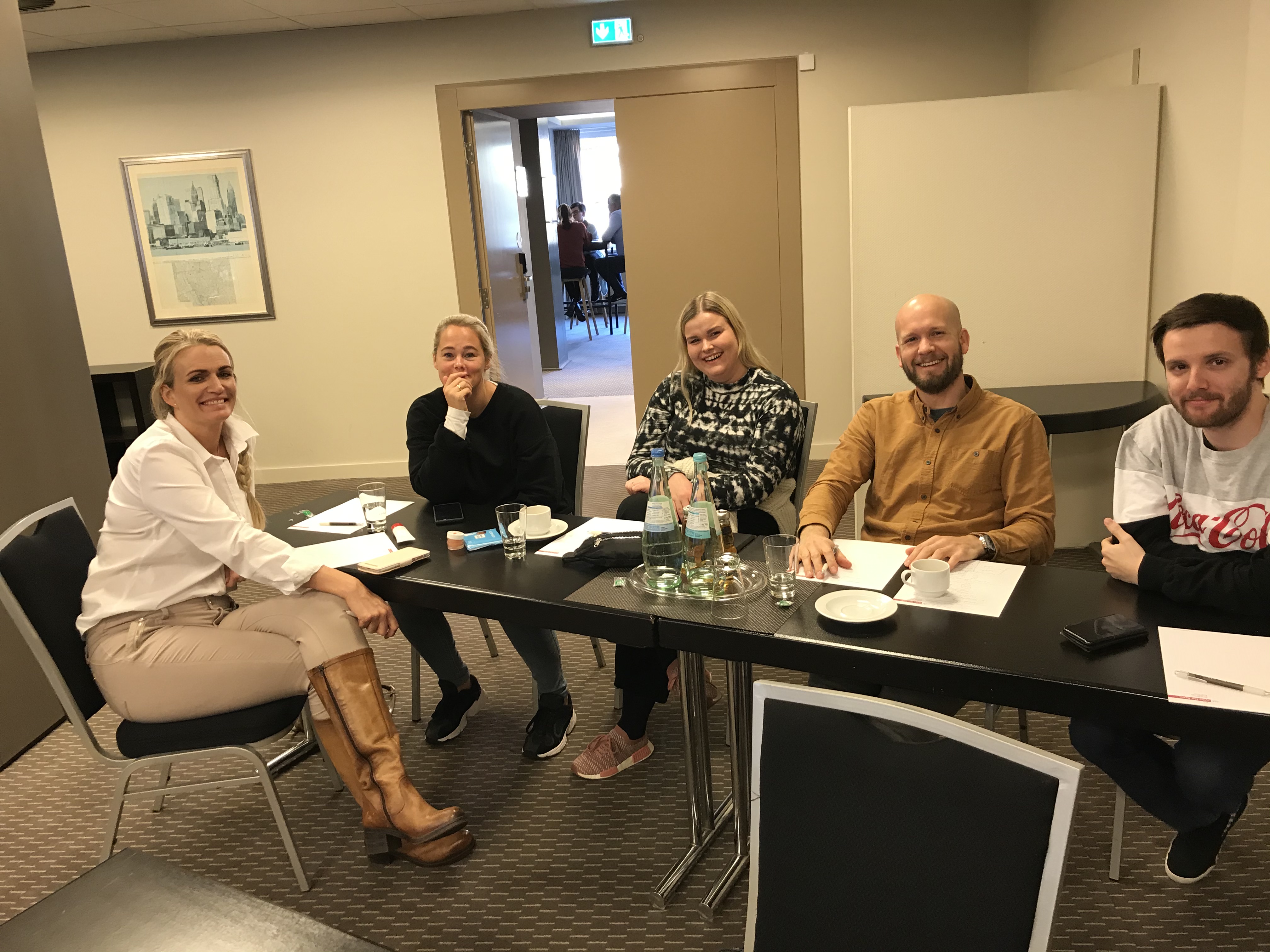 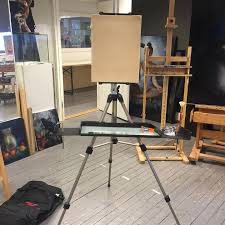 «Grunning av lerretet»
Profesjonsfellesskap og lærende organisasjoner
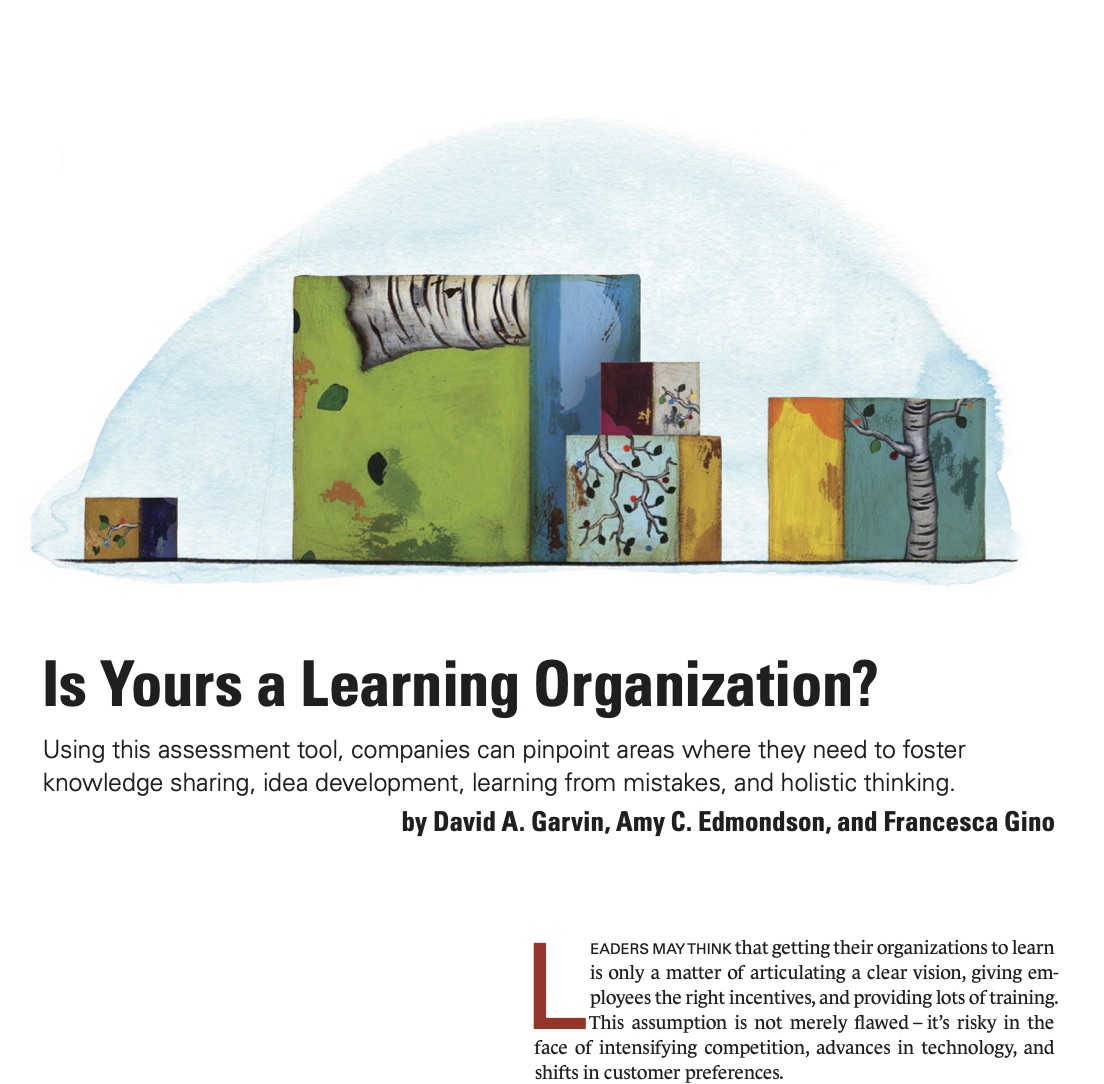 Barnehagen som lærende organisasjon
Lærende profesjonsfellesskap som må ledes
7. Barnehagen som pedagogisk virksomhet
Barnehagen skal være en pedagogisk virksomhet som skal planlegges og vurderes. Barn og foreldre har rett til medvirkning i disse prosessene. Målet med barnehagen som pedagogisk virksomhet, er å gi barna et tilrettelagt tilbud i tråd med barnehageloven og rammeplanen. For å oppnå dette skal barnehagen være en lærende organisasjon, og det pedagogiske arbeidet skal være begrunnet i barnehageloven og rammeplanen.
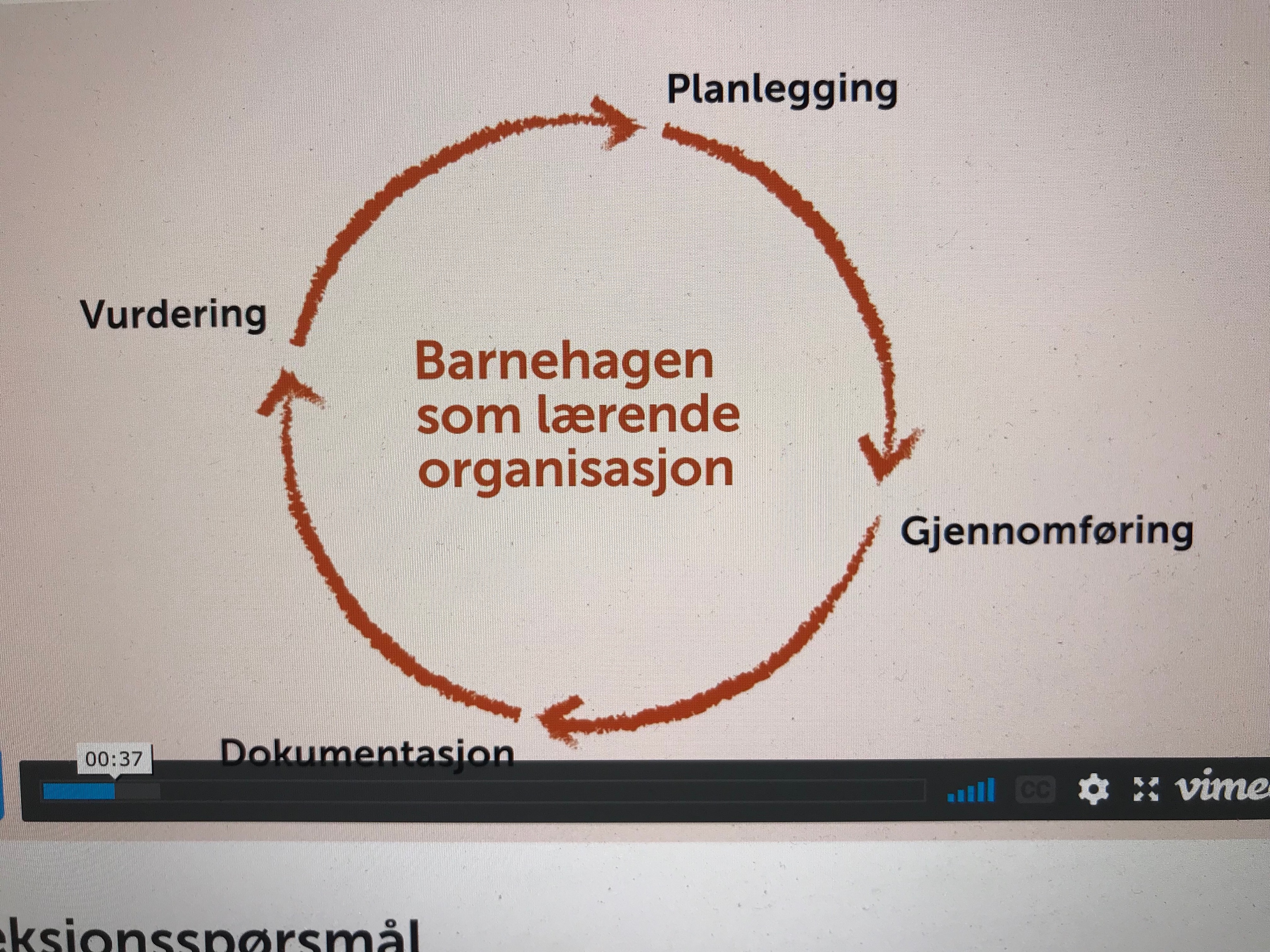 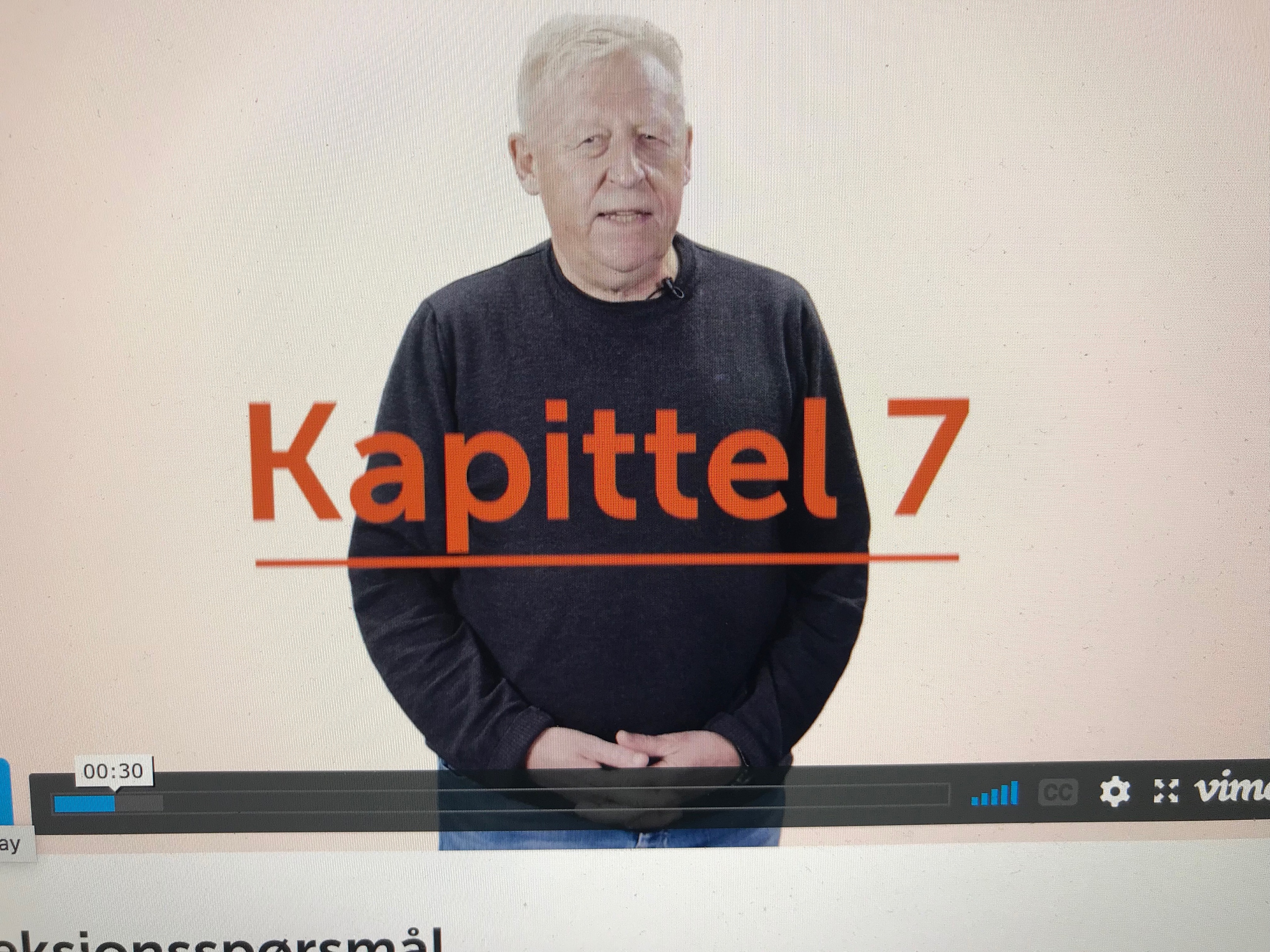 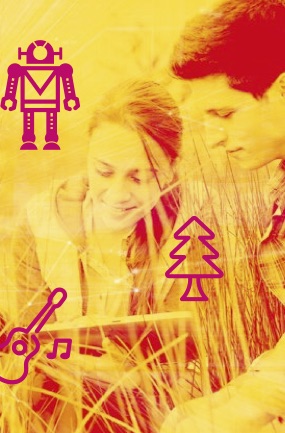 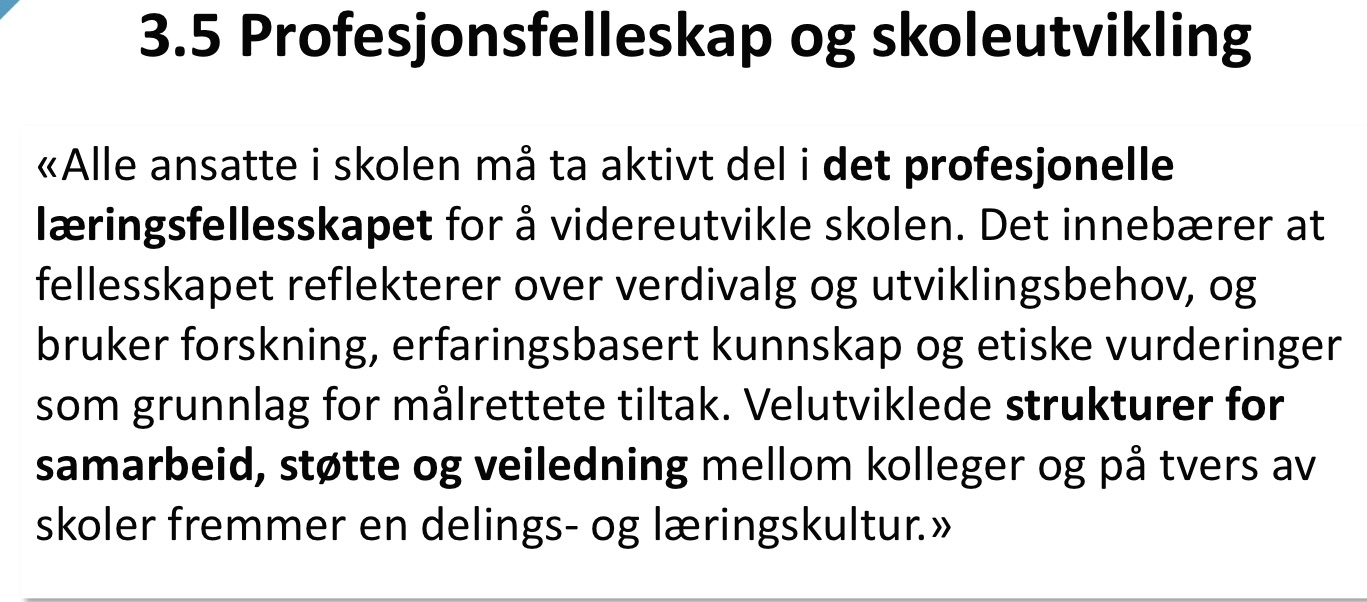 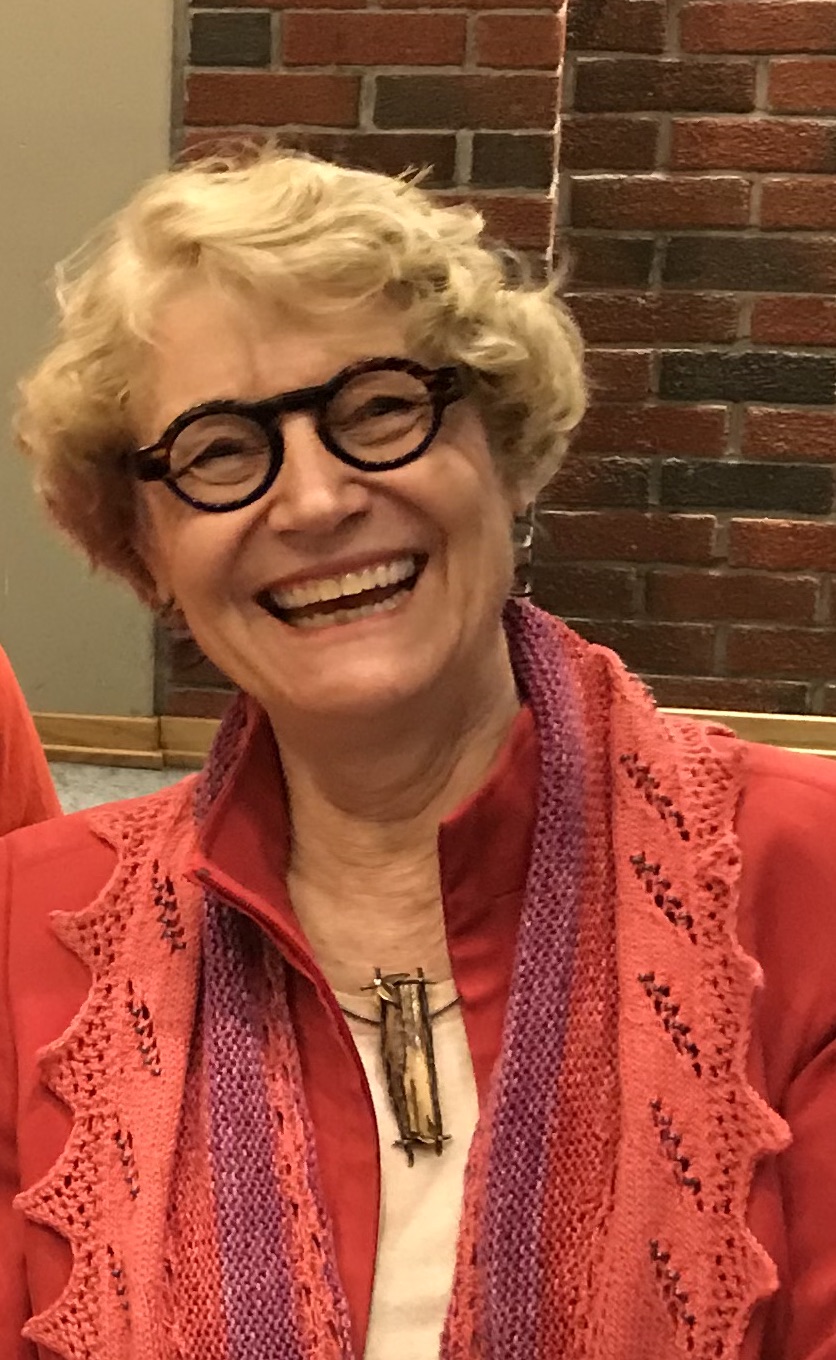 Profesjonelle læringsfellesskap
Kulturelle særtrekk ved de beste
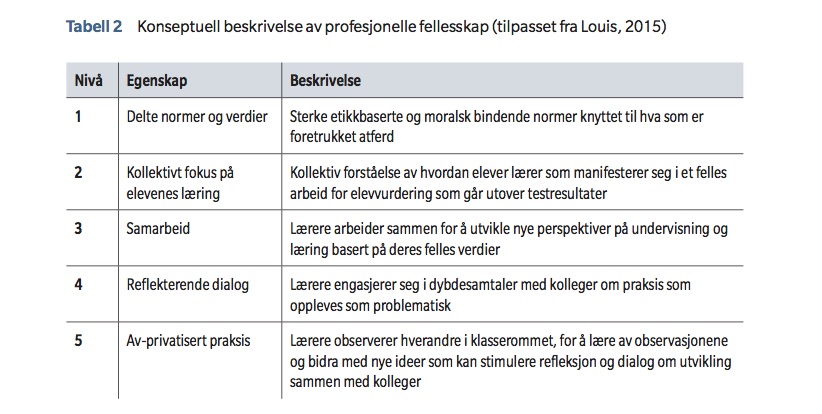 Karen Seashore Louis
«Verdier, normer og grunnleggende forståelser av virksomheten -  påvirkes sterkest gjennom praksisutvikling og kollektiv læring»
15.12.2020
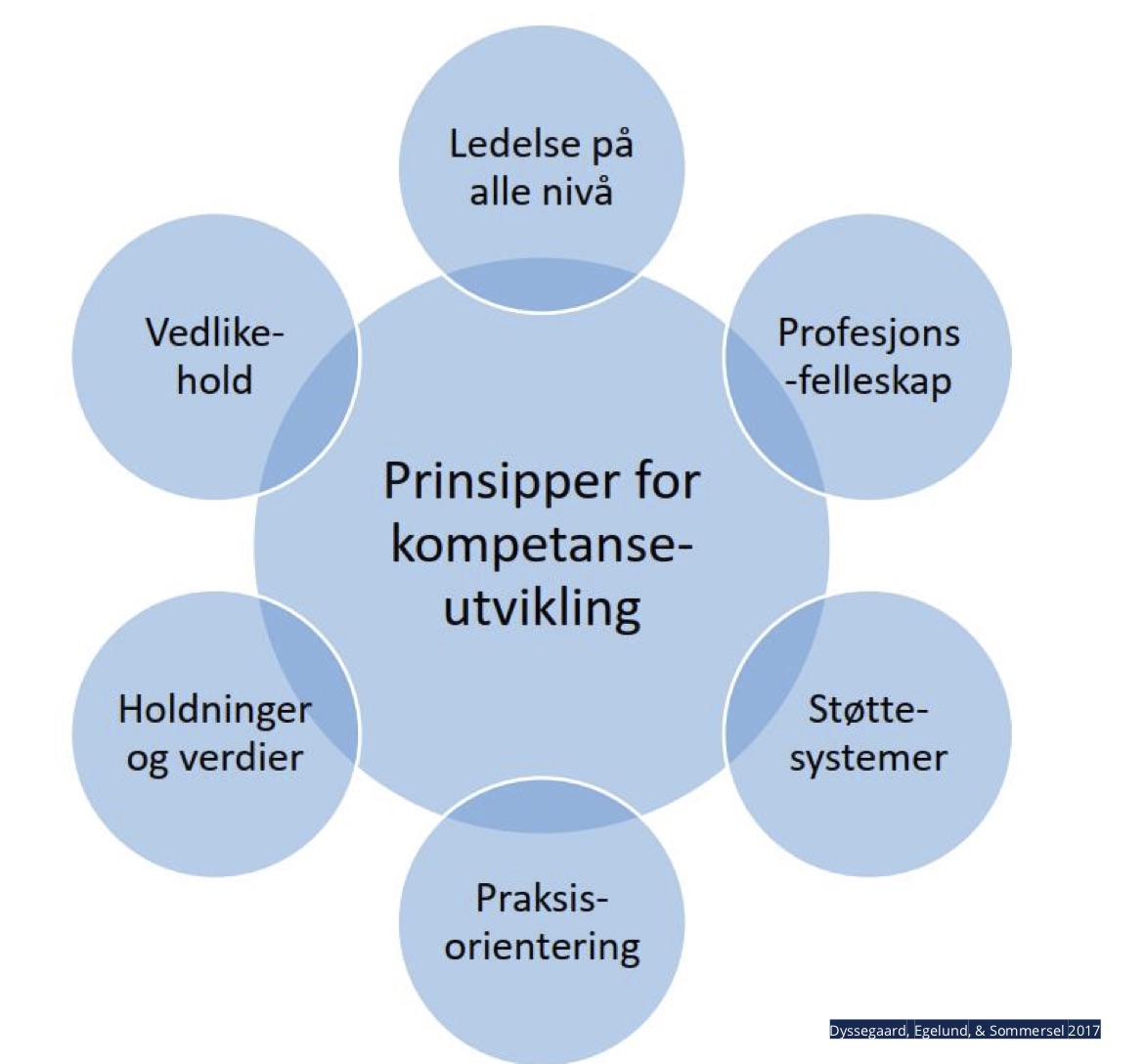 «Læring over grenser» 
Regionale innovasjonssystemer
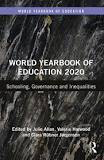 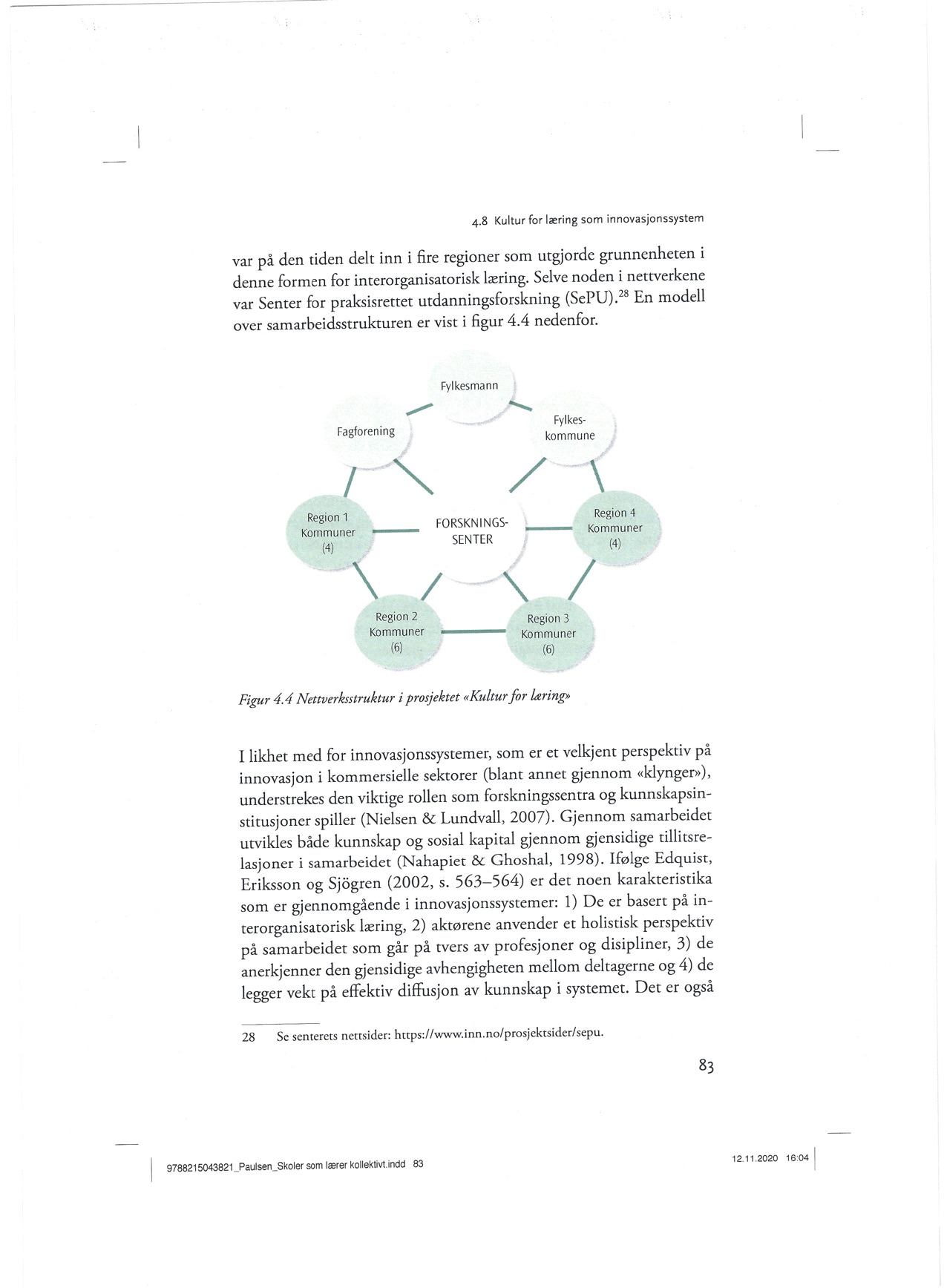 Felles intensjoner
Forpliktende deltakelse
Felles infrastruktur for læring
Deling av ressurser
Gjensidig tillit 
Kontinuerlig praksislæring fundert i et felles kunnskapsgrunnlag
Ledelse på flere nivåer
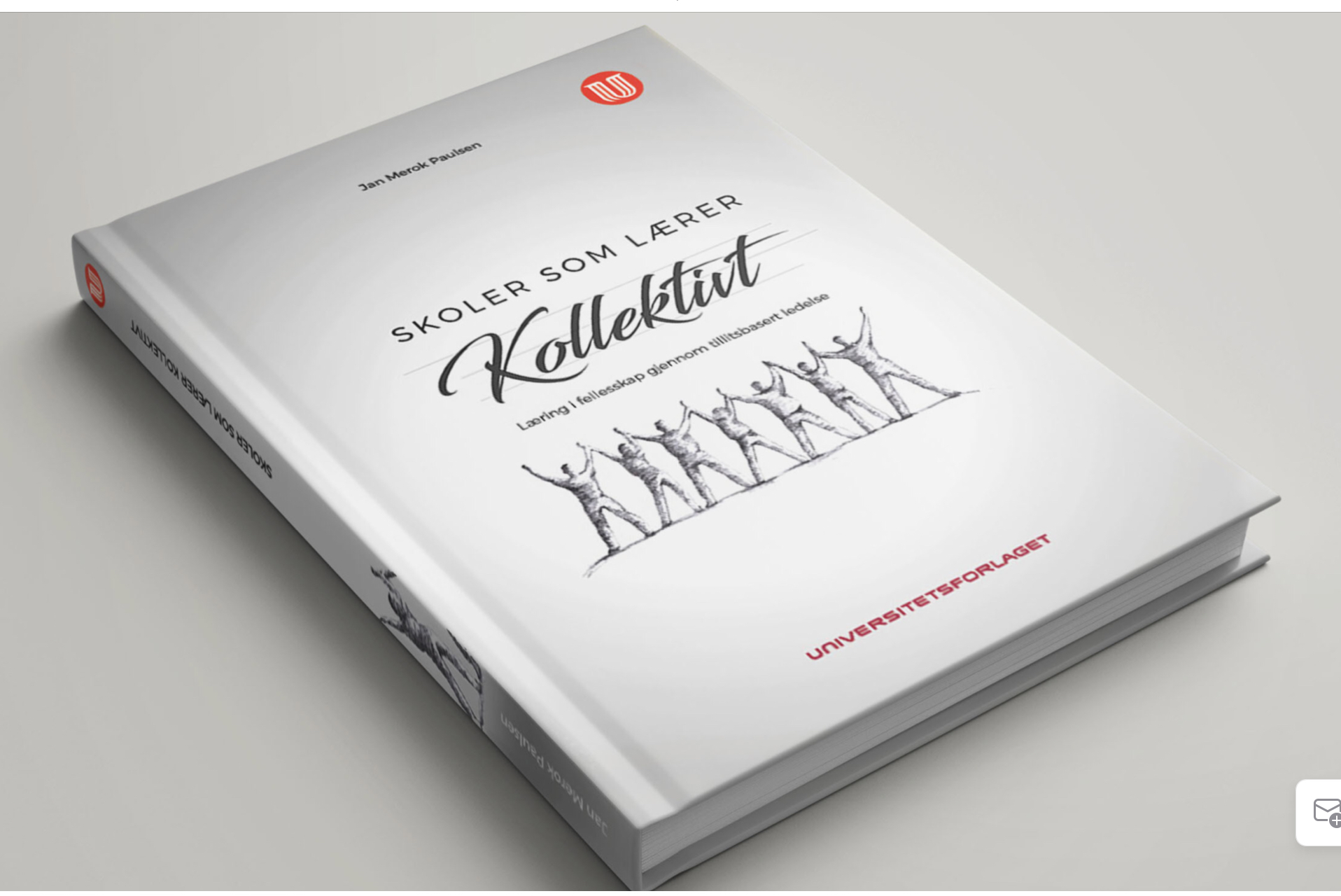 Kognitiv og kulturell distanse
Hvorfor samarbeidslæring kan være vanskelig
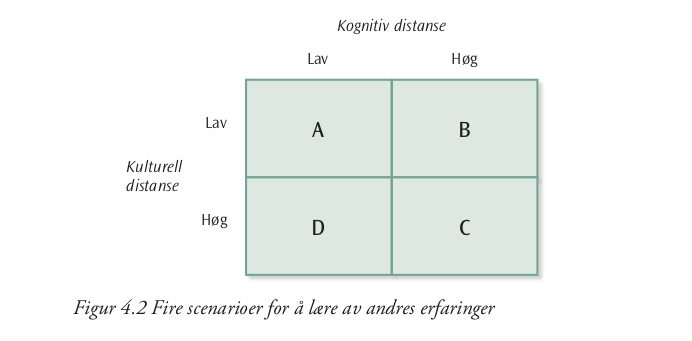 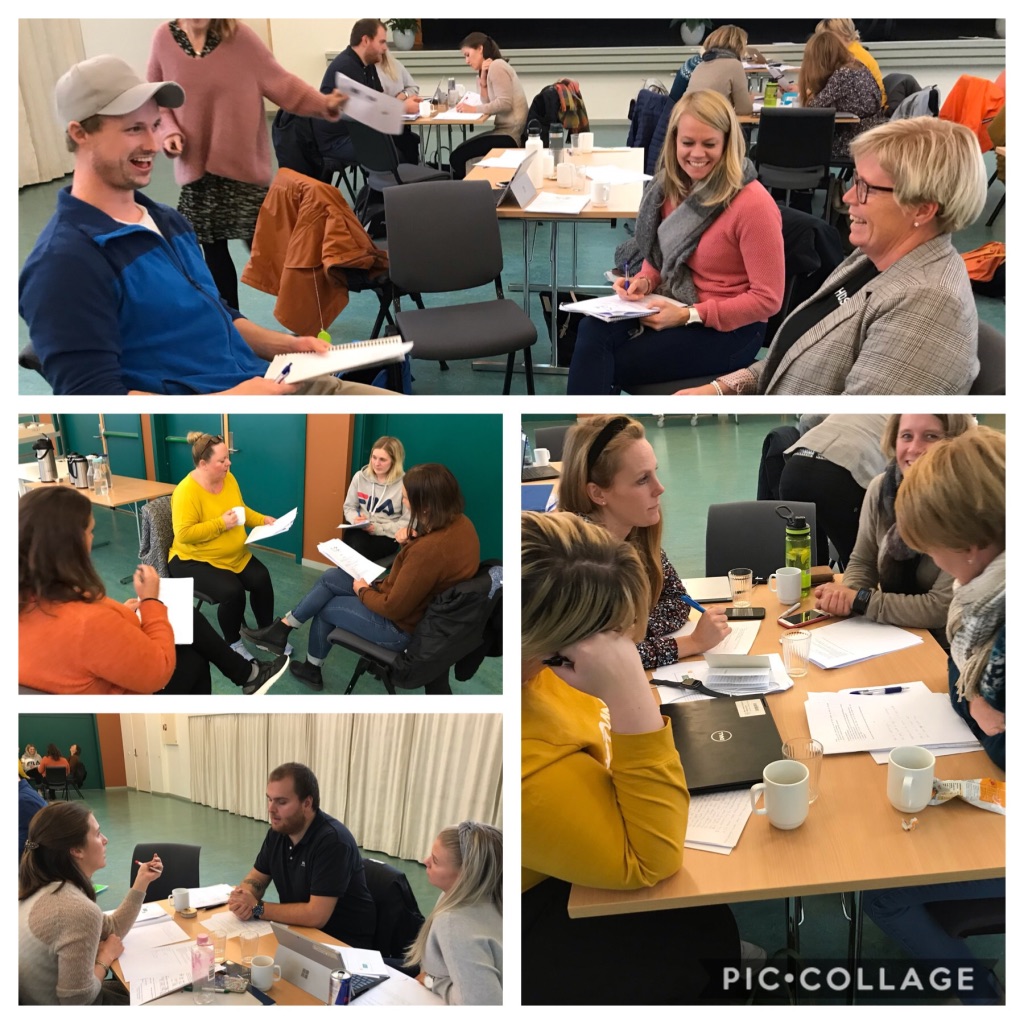 15. desember 2020
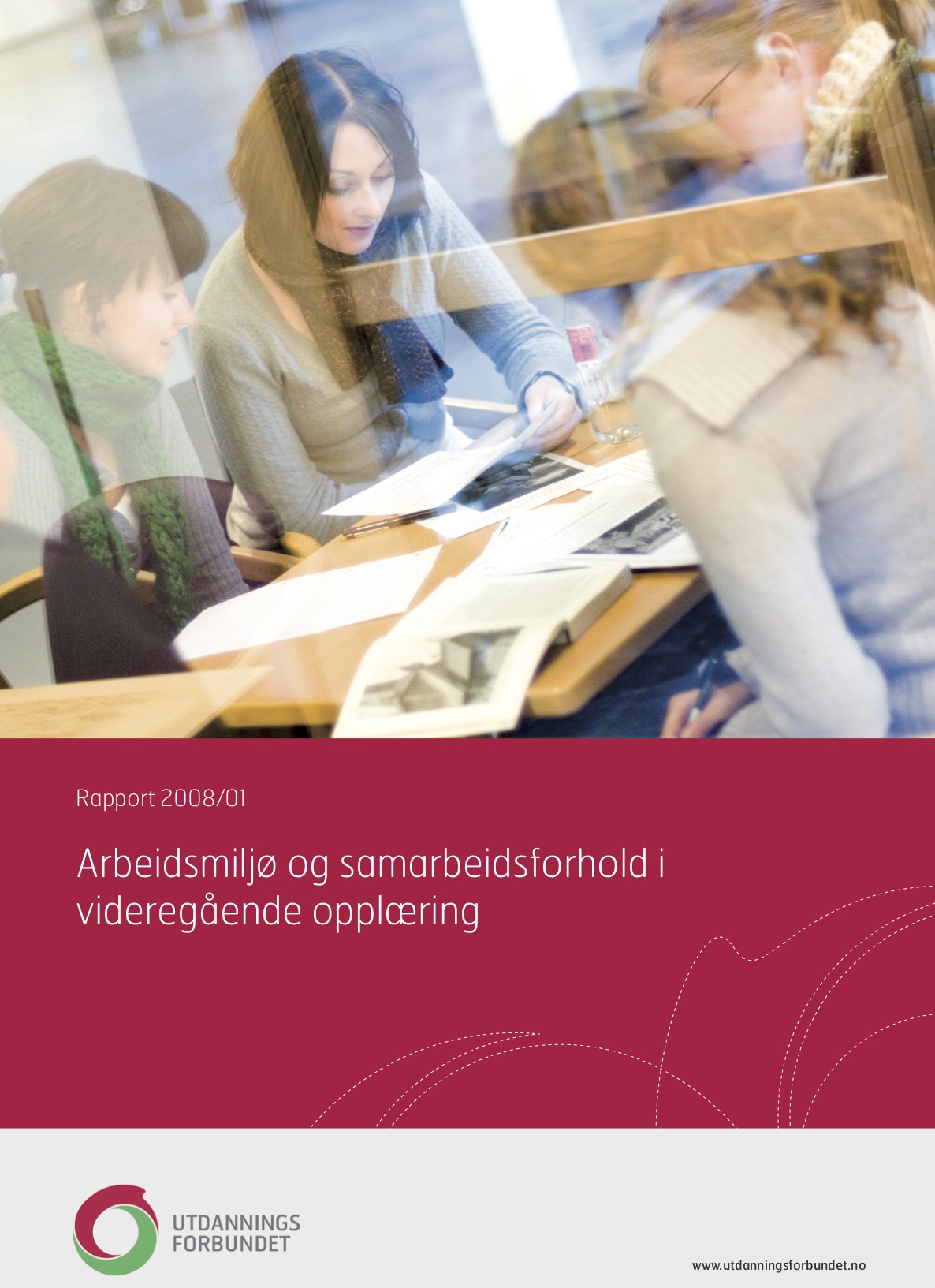 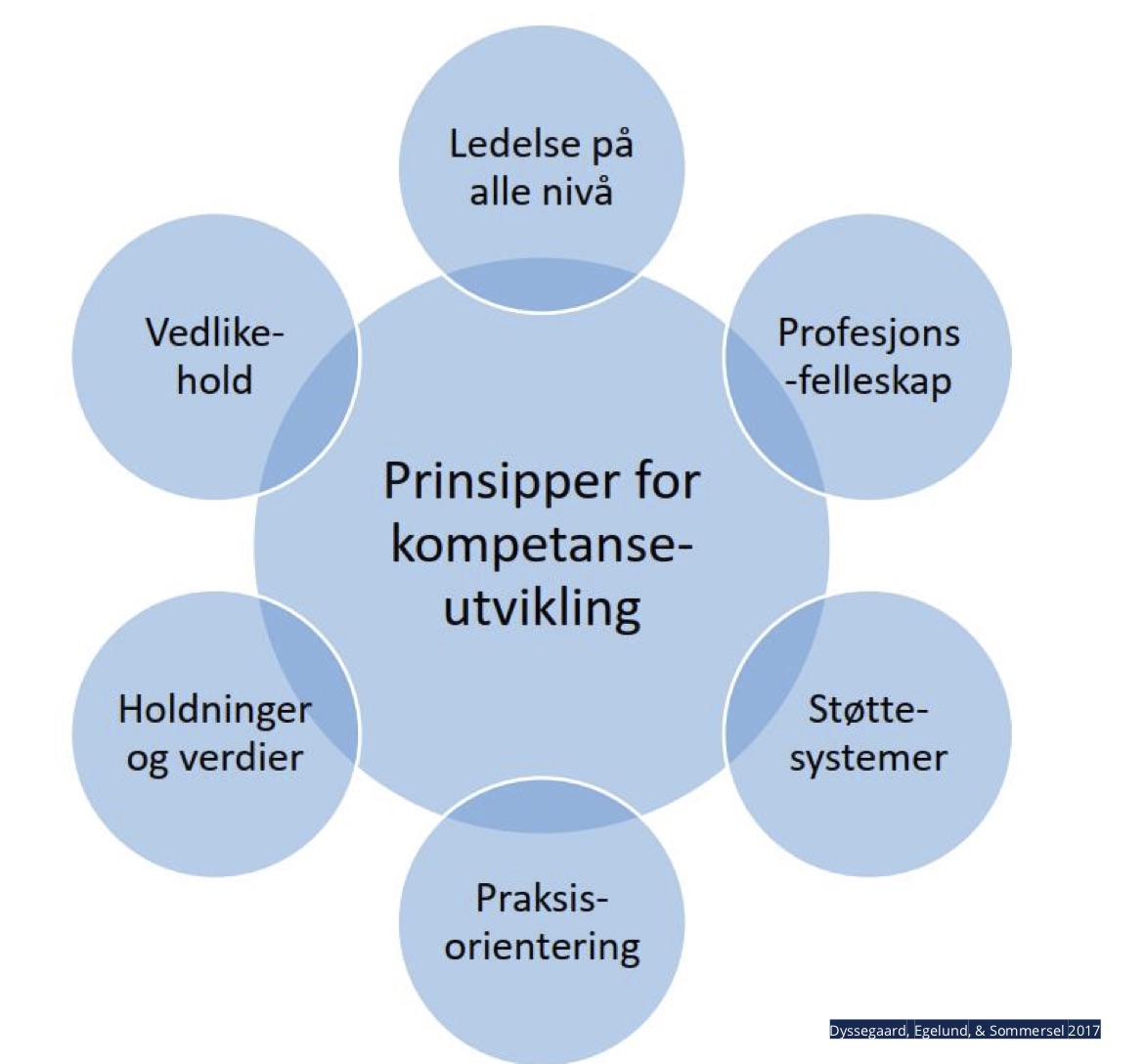 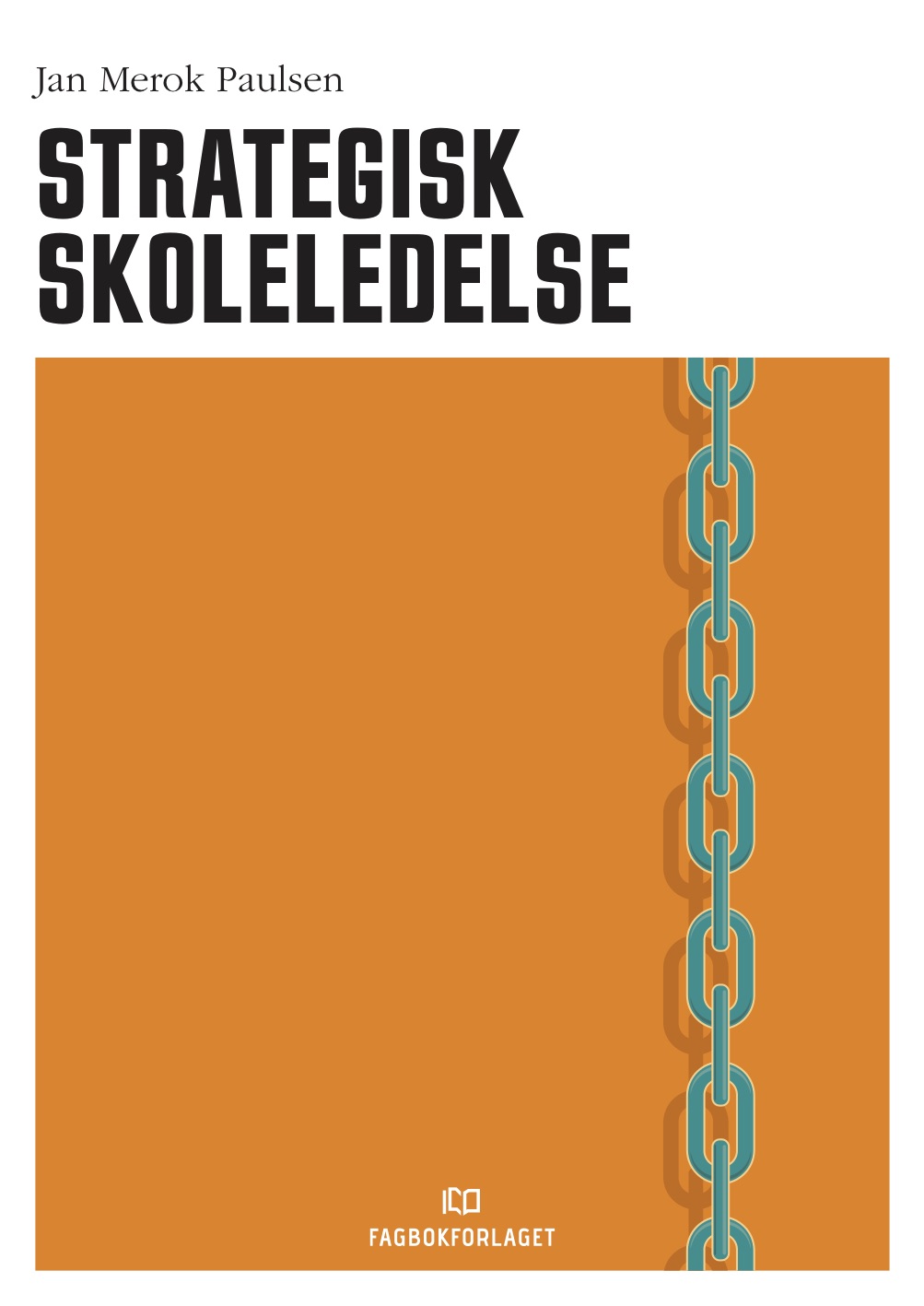 Ledere som «dørvakter»
Eksterne omgivelser
1
Tilbuds overskudd
«Prosjekt romantikk»
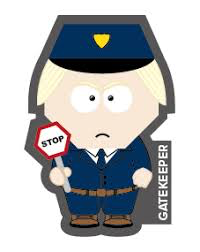 Lederen som «gatekeeper»
Begrensninger
2
3
Intern kultur
Prosess kapasitet
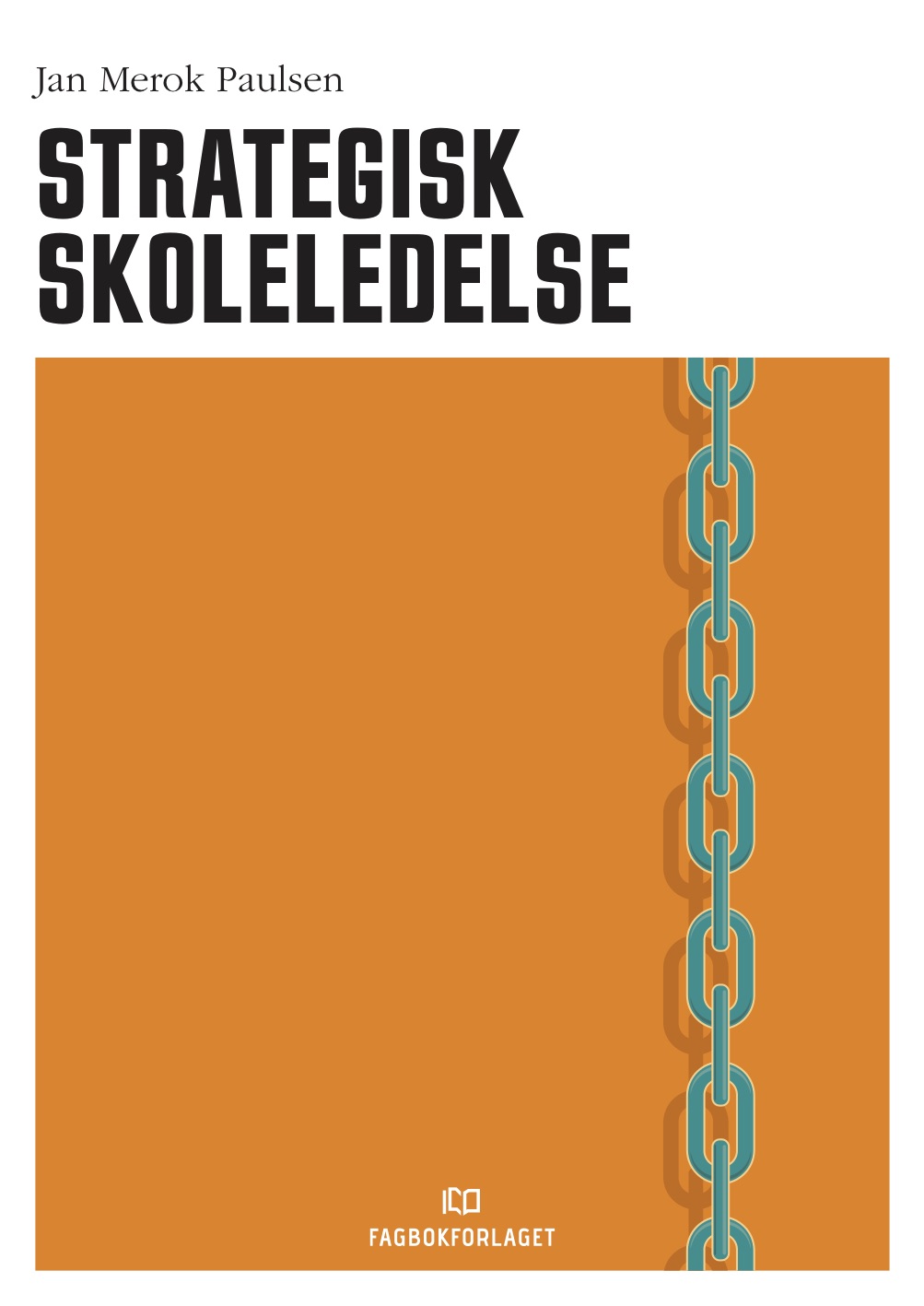 «Kjernekompetanser i ledelse
Som fremmer  kollektiv læring
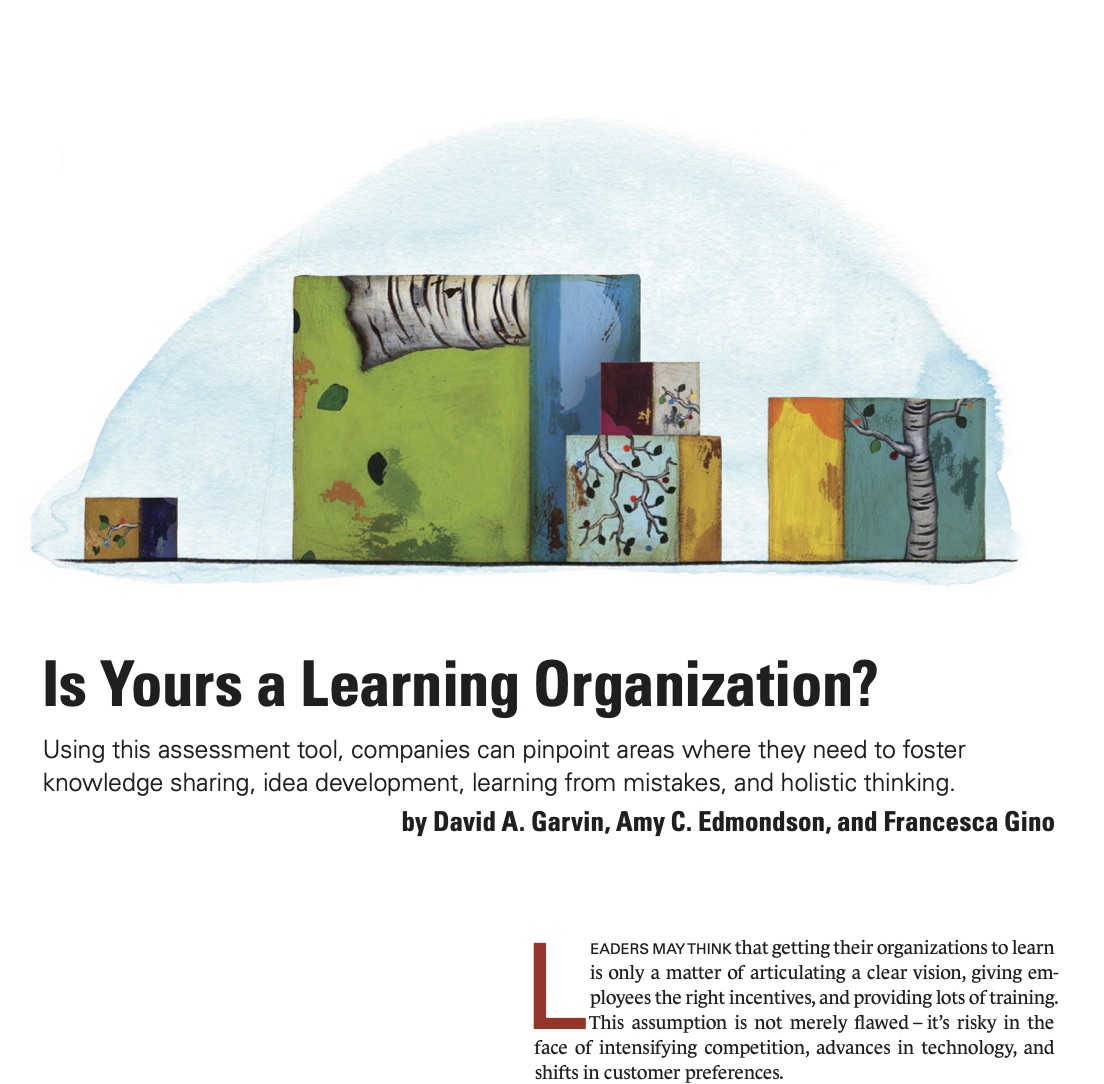 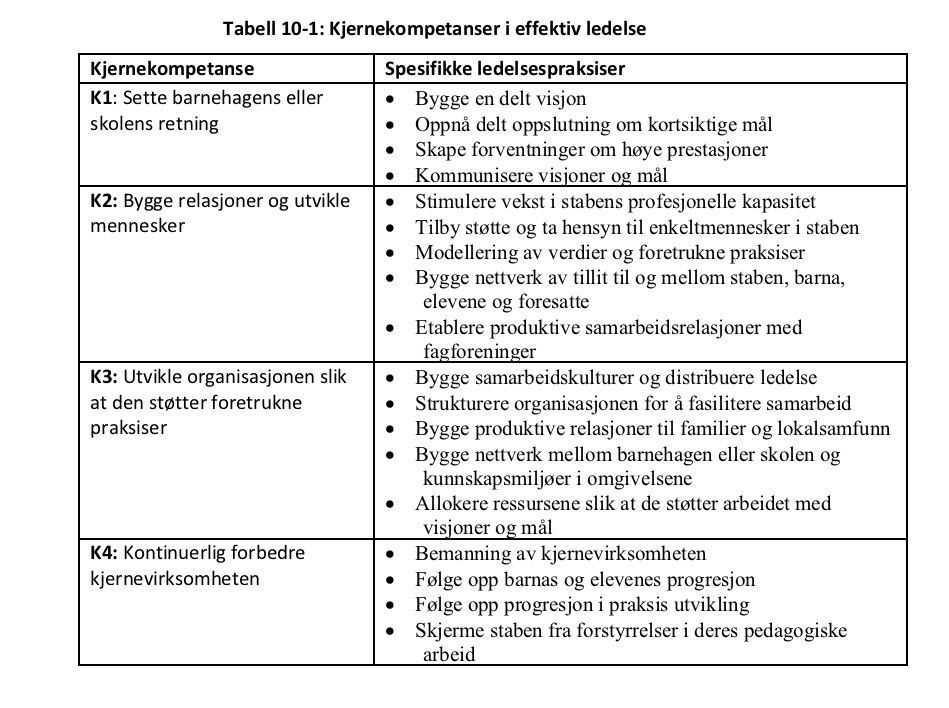 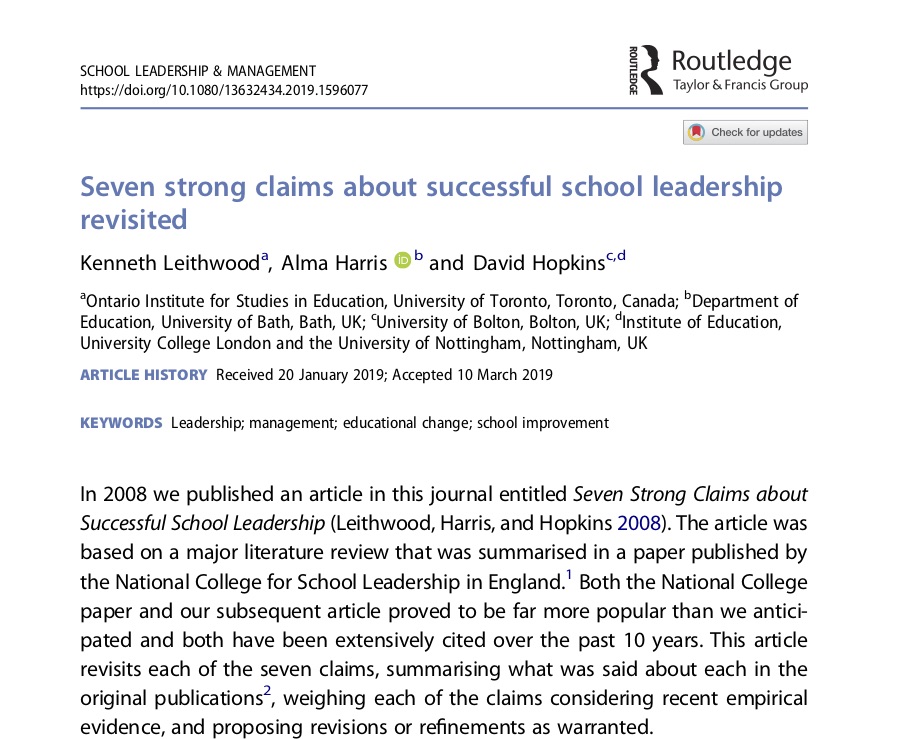 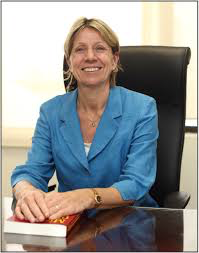 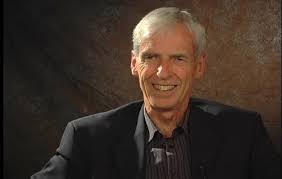 15. desember 2020
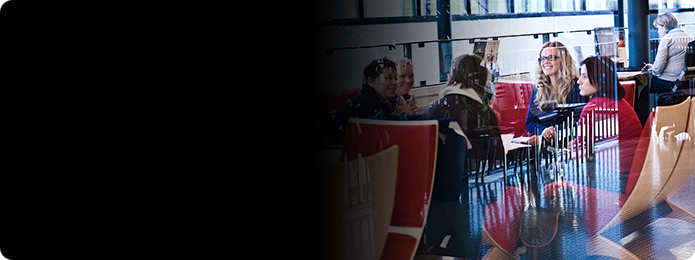 Grupperefleksjon #1 
Kjernekompetanser i ledelse
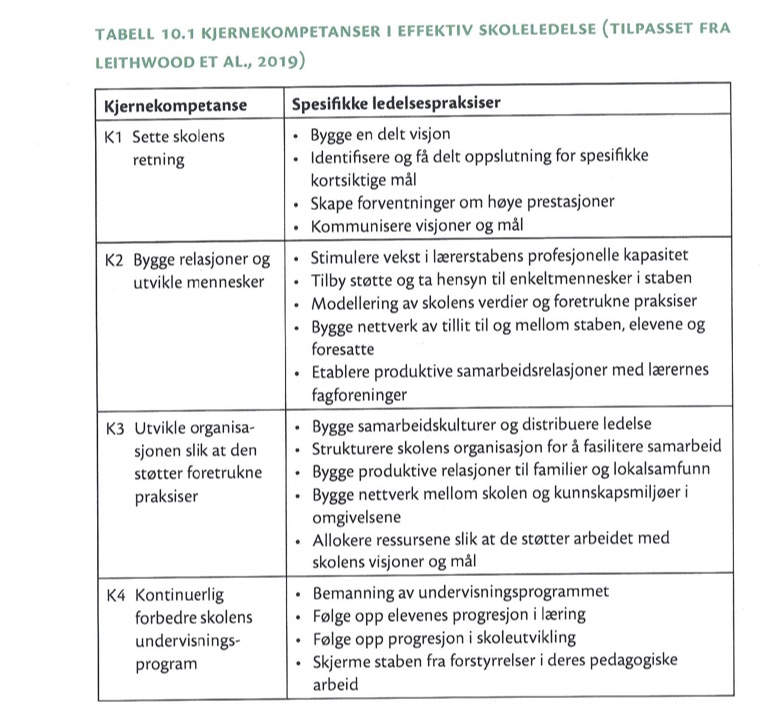 15. desember 2020
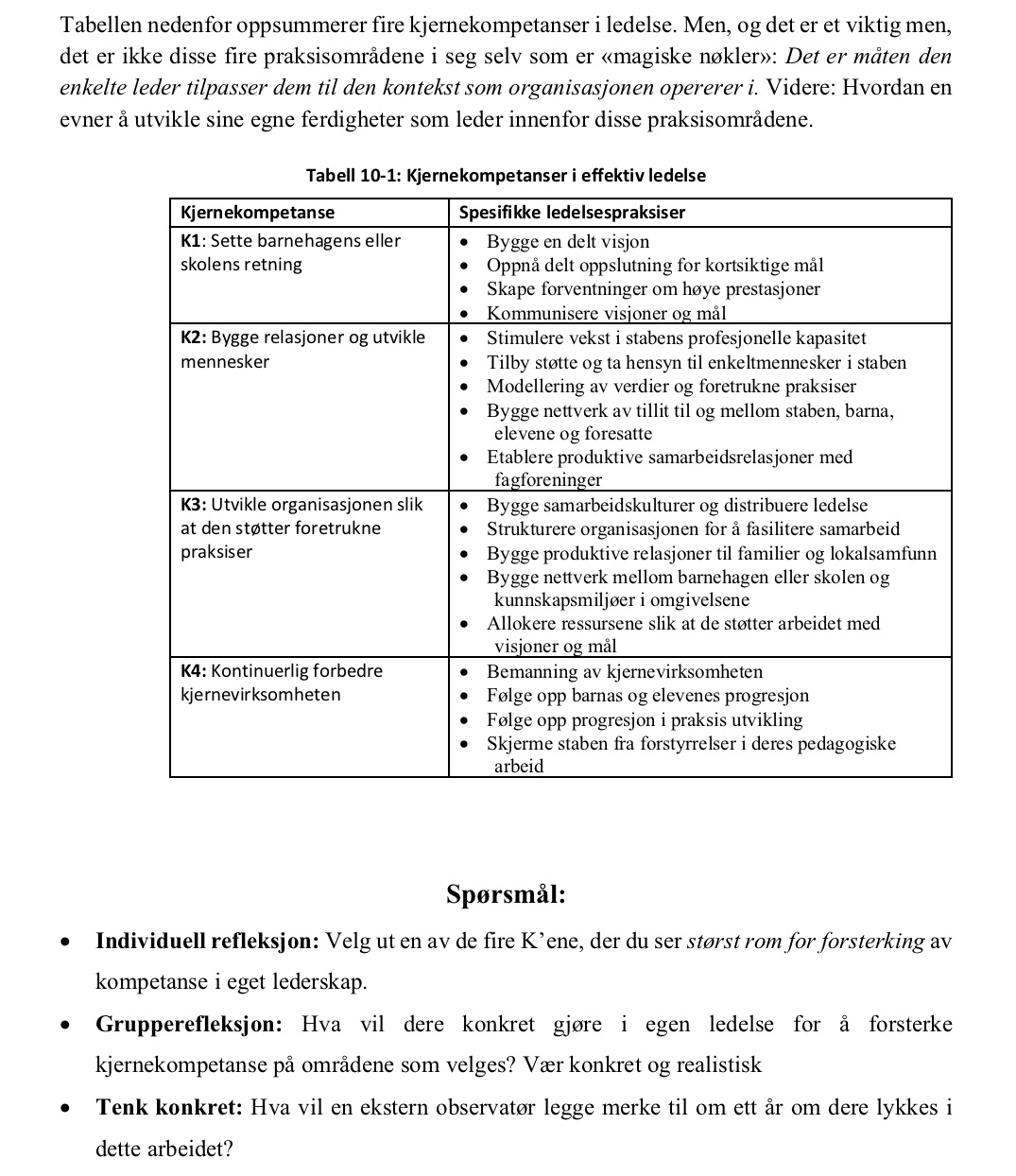 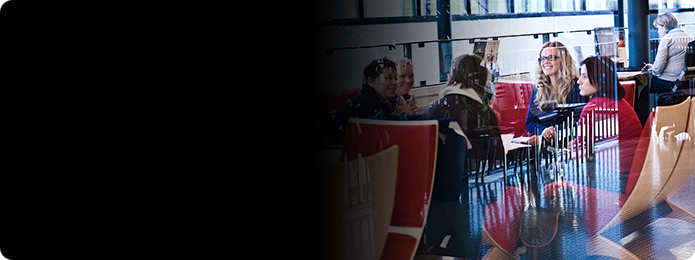 15. desember 2020
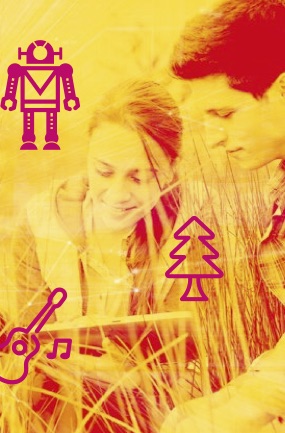 Læringsutfordringer som må håndteres
#1:«Tause ferdigheter»
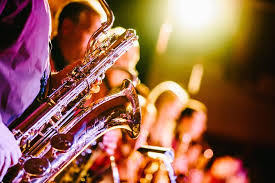 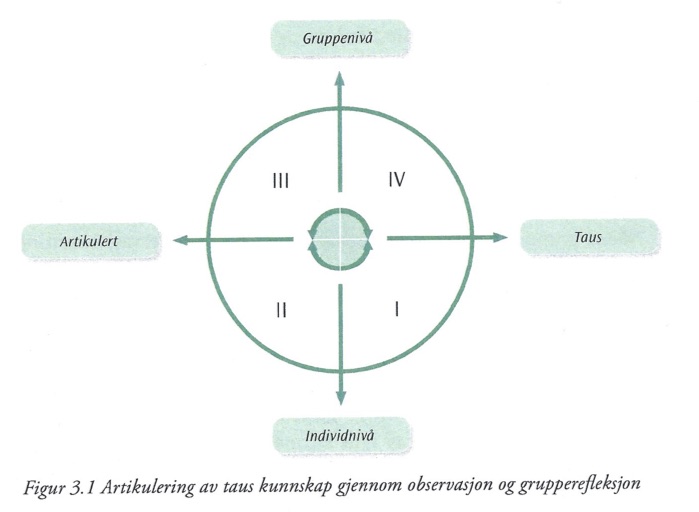 «Knowing without knowing»
Michael Polanyi
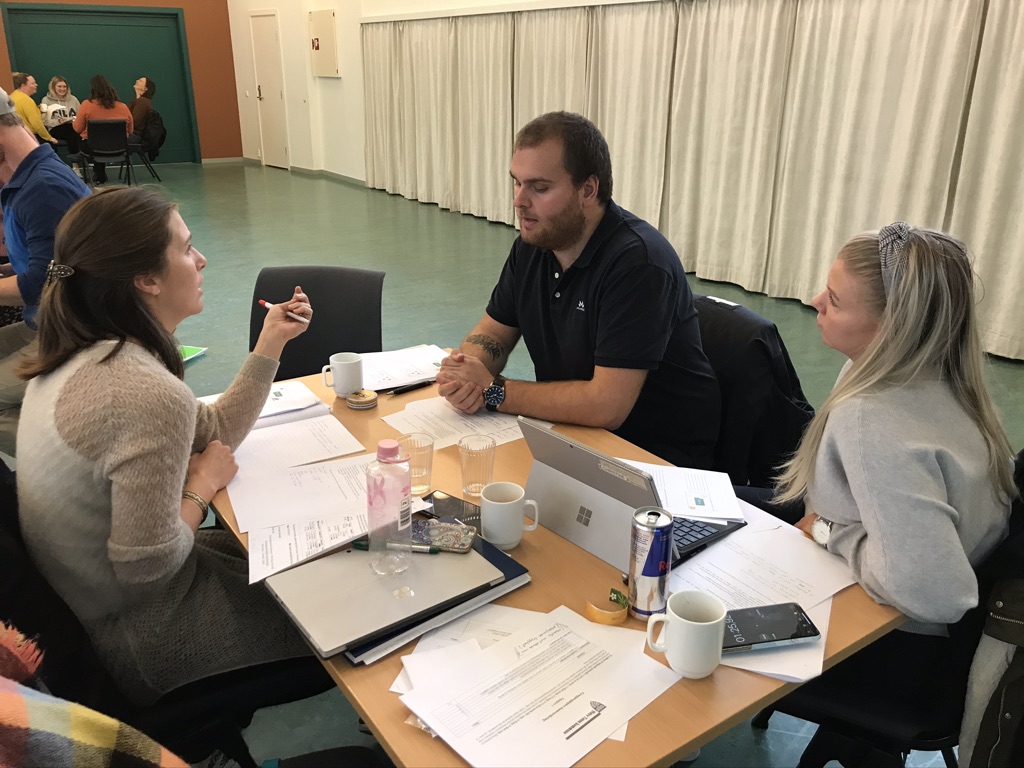 15. desember 2020
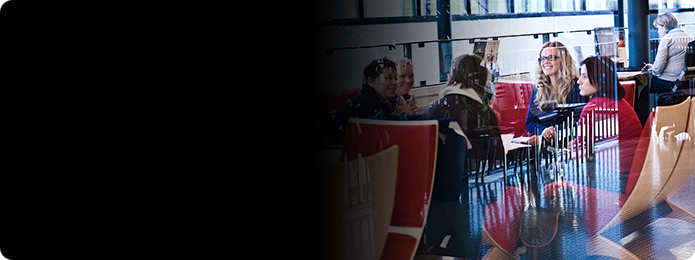 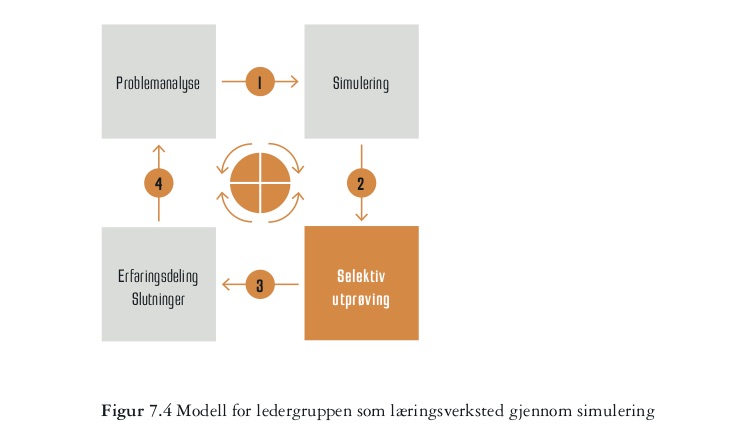 15.12.2020